Детям о блокаде Ленинграда
Презентация к 70 – летию снятия блокады Ленинграда
Автор Абрамова Н.Е.
1941 год. На нашу страну напала фашистская Германия. Началась война – лютая, беспощадная. Гибли люди, рушились города, горели и взрывались мосты и заводы.
Весь наш русский народ встал на защиту своей Родины.
В город перестали привозить продукты. Отключили свет. Воду. Наступила зима, настали страшные блокадные дни.
Город изменился. Не было толпы прохожих, разрывались снаряды, выла сирена…
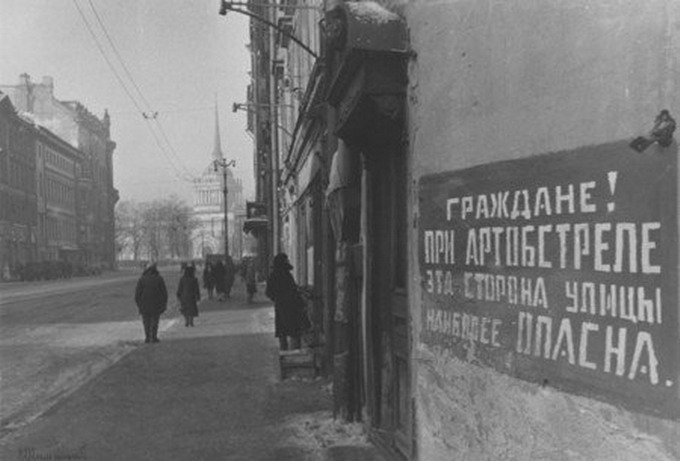 Охваченный войною Ленинград. На улицах трамваи замерзшие стоят. Разрушенные здания и надпись на стене: «Опасно при обстреле на этой стороне»
В водопроводных кранах не вода, а лед. И только прорубь невская горожан спасет.
Сколько испытаний принесла блокада! Город был изолирован от большой земли. Оставался единственный путь, по которому могла осуществляться связь с городом – это ладожское озеро.
Катастрофически уменьшались нормы выдаваемых продуктов.125 грамм – вот такой кусочек хлеба получали ленинградцы по карточкам на целый день.
Вглядись в эти фотографии и ты поймешь, как жили ленинградцы первой блокадной зимой.
Несмотря на тяжелое время. Работали школы. И те дети, которые могли ходить, учились. И это тоже был подвиг маленьких ленинградцев.
27 января 1944 года наши войска полностью освободили Ленинград от фашистской блокады. За город шли жестокие бои. За Родину солдаты воевали и в январе, разбив врага, кольцо блокадное прорвали.